Strong Voice Part. 1New Teacher Training
Do Now Reflection, Mr. Ratray (5m)
How does this teacher communicate urgency with his eyes and body when transitioning scholars back from their turn and talk?

What impact does this have on the classroom?
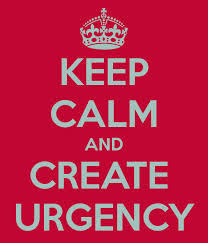 2
[Speaker Notes: http://vimeo.com/90716170]
At the end of this session, you will be able to…
Explain how Strong Voice support us in commanding attention and creating a sense of urgency that is both warm and demanding
Practice Be Seen Looking to gather data of your classroom.
Find your effective square up stance.
Practice economy of language in directions. 
Use Strong Voice to command attention and create a sense of urgency in your classroom
Agenda
8m) Do Now 
(15m) Whole Group Practice
(10m) Take It Live: Practice, Round #1 (Square Up/Be Seen Looking)
(10m) Segel/ Bisso Video
(15m) Take It Live: Practice, Round #2 (Addressing off-task behavior, known)
(25m) Take it Live: Practice, Round #3 (Addressing off-task behavior, unknown)
(5m) Reflection
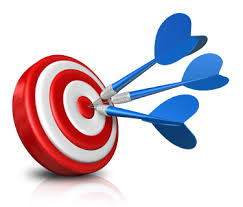 3
[Speaker Notes: Regional Sups and the culture team came together recently to ask why we are not seeing greater automaticity with foundational student habits—SLANT, tracking, vertical hand, loud and proud and complete sentences.  While we teach these expectations in isolation during the first days, we don’t prioritize reinforcing them through content once instruction officially begins.]
Key Points
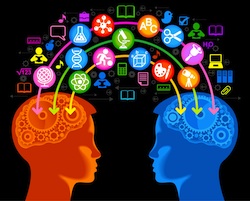 We are  going to learn how effective teachers create a sense of urgency and develop their presence when managing their classrooms and supporting scholars in meeting expectations.
As we consider building our toolbox of effective classroom management and relationship building techniques, we must remember that they are always in the service of learning and not compliance.
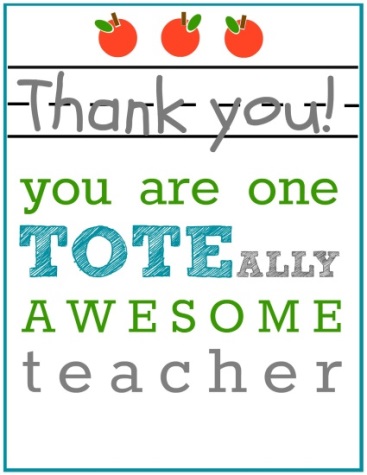 4
Whole Group Practice: Square Up/Stand Still
5
[Speaker Notes: Rhonda Rousey, Liz Carmouche]
Whole Group Practice: Formal Register
Roleplay 1 (1m): Share what you did last night (informal register)
Roleplay 2 (1m): “When I say go, silently, pencils out, books away.  Go.” (formal)
Roleplay 3 (1m): “Good job you!  Track me.  We’re ready to begin.” (formal)
6
[Speaker Notes: Rhonda Rousey, Liz Carmouche]
Whole Group Practice | Be Seen Looking
Be Seen Looking Formal Scan:
Squared Up, Scanning across the entire room

Be Seen Looking from Vantage Point, (far corner of room): 
Move to a prominent space, assume formal pose then scan.

Exaggerated Be Seen Looking:
Looking around a column 
Looking Under and Over 

Disco Finger/Affirm:
Point and nod
Point and thumbs up
Be Seen Looking with Concern:
Looking around a column 
Looking Under and Over
Looking around a column because you don’t have all eyes.
Looking over because you don’t have one SLANT
 
Firm Calm, Finesse/Affirmation: 
You don’t have all eyes and you non-verbal for it and then affirm.
Wink
Little smile
Thank you
7
Key Point
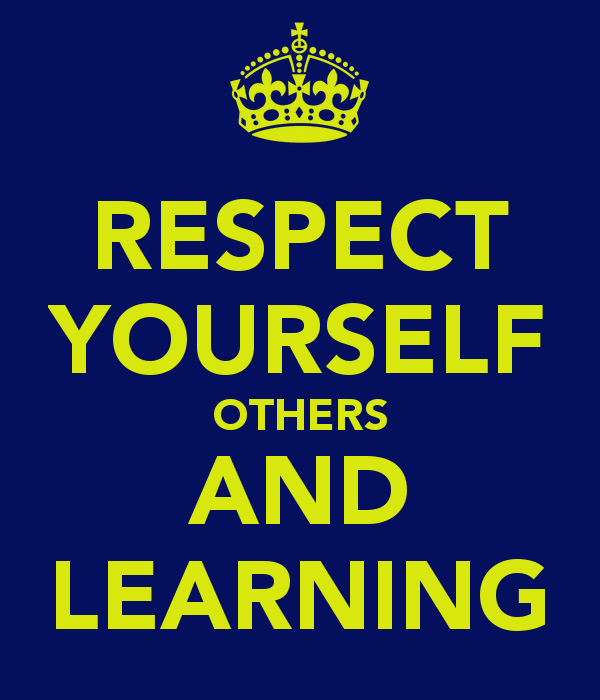 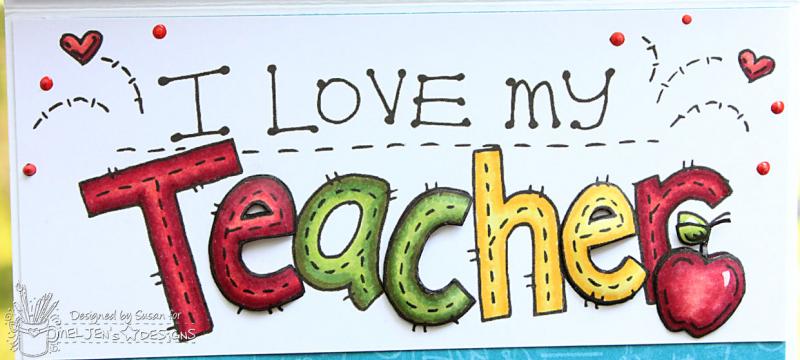 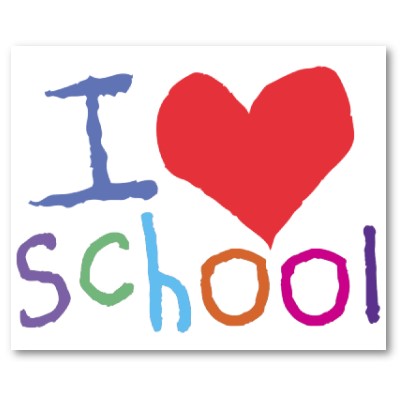 8
Take It Live: Practice, Round 1! (10m)
In Groups of 4 
1 Teacher
2 Scholars (1 scholar misbehaves)
1 Coach (gives feedback using cheat sheet)
Rotation: TeacherCoachScholarTeacher

Script: “When I say “go”, silently turn and face your partner. In a whisper voice, discuss two ways to solve question #4. GO!”

30 seconds to give direction
30 seconds for feedback
30 seconds to re-do
9
Take it Live: CFS
Priority Points for Strong Voice
Plant your feet.
Square your shoulders
Lower your register (no up speak)
Formal register instead of casual
Hands by sides or behind back
Use less words
Use statements instead of questions (“have a seat”  versus “can you please sit down”)
Scan the room
10
Economy of Language
11
Economy of Language
12
[Speaker Notes: Peterson (need to condense the file; too big)
Bisso http://vimeo.com/87908909
Segel http://vimeo.com/73798969]
Economy of Language
13
[Speaker Notes: Peterson (need to condense the file; too big)
Bisso http://vimeo.com/87908909
Segel http://vimeo.com/73798969]
Key Points
Formal Pose: Teachers assume a more formal pose when correcting behavior or setting expectations (hands behind back; move to prominent space in the room)
Economy of Language: teachers limit their words to the most important actions scholars need to execute.   (“Track me; Turn and face your partner; move in”)
Impact:  Teachers create a sense of urgency and establish a commanding presence in their classrooms.
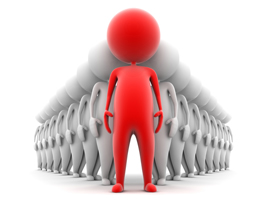 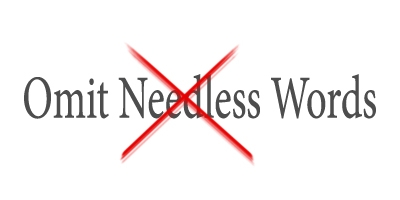 14
Take it Live: Practice,  Round 2
Scholars, how many sides does a square have?
What do we know about the length of the sides of a square?
15
Take it Live: Practice,  Round 3
In groups of 4. 
1 Teacher One 
2 Scholars.
1 scholar is off-task (attempts to talk to a classmate while you’re teaching) 
1 Coach. (provides feedback using cheat sheet)
Rotation: TeacherCoachScholarTeacher
16
Take it Live: Practice,  Round 3
Scholars, how many sides does a square have? 
What do we know about the length of the sides of a square? 
What would be the perimeter of a square whose side measures 3 inches? How do you know?(
What would be the perimeter of a square whose side measures 9 centimeters?  How do you know?
17
Reflection
Which elements of Strong Voice do I feel most confident executing?


What elements of Strong Voice do you want to continue practicing beyond today? Why? 


How will the Strong Voice techniques we studied today support you in establishing a warm and demanding classroom?
18